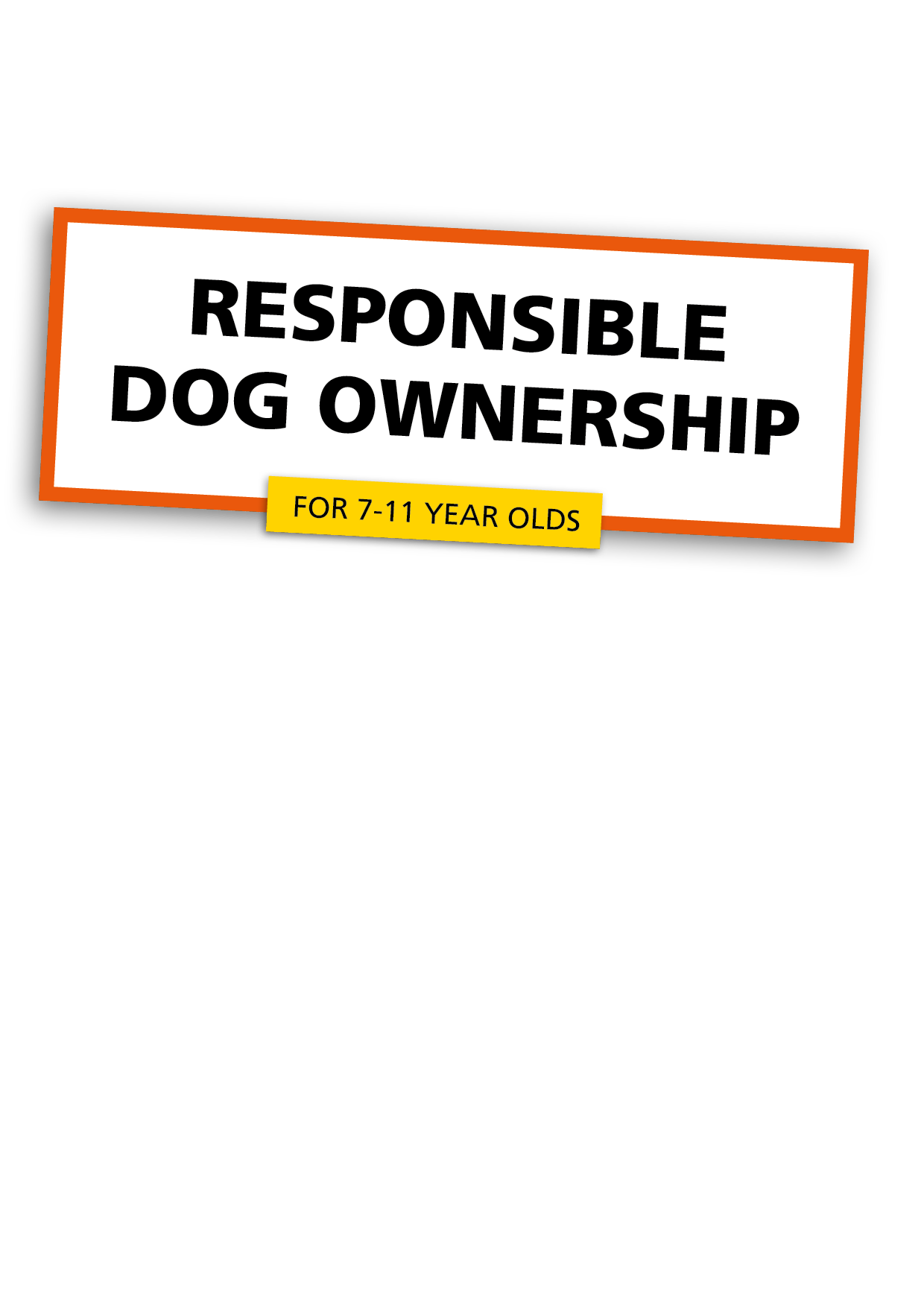 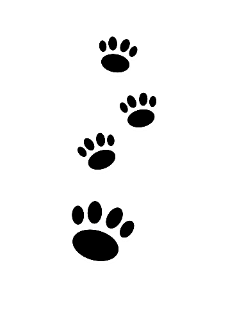 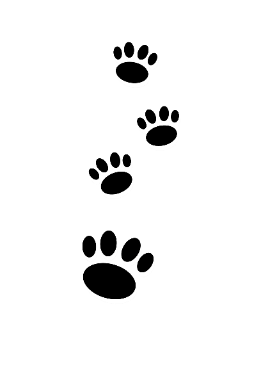 Do you know what it takes to be a responsible dog owner?
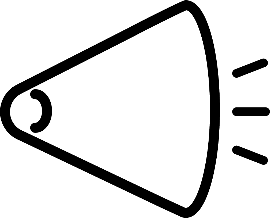 1
The minimum number of walks a dog needs each day.
Two
Dogs need daily exercise to keep fit and healthy and to
explore / sniff / socialise.
2
It is the law that every dog has an _____ attached to their collar.
ID tag
Any dog in a public place must have the name and address of their owner (and we suggest phone number too) on an ID tag attached to their collar.
3
The number of times per year a dog should visit the vet for their vaccination booster and a general check-up.
One
Vaccinating your dog stops them from catching and spreading deadly diseases to other dogs, meaning the whole of the dog population is a little safer!
4
Dogs need to be_____  3 to 4 times per week. It is important to prevent their fur from matting or becoming knotted and tangled.
Groomed
It not only prevents knots and matting, but it gets rid of loose fur and dirt / things that may have got stuck in their coat.
5
Dogs need to be _________  using treats and praise so they know how we would like them to behave.
Trained
All dogs need teaching basic behaviours (sit, stay, come back), 
using reward-based training, required for daily life.
6
All dogs need lots of ____ and _________.
Love and affection
Dogs are sentient beings - they have feelings like us. They enjoy our company and enjoy feeling loved. It is very important to remember, however, that dogs
like to receive love and affection in different ways to humans.
7
How often a dog needs to be treated for fleas and worms.
Every 1-3 months
Treatments can come in different forms, but should
be given every 1 to 3 months to prevent dogs from
catching and spreading these parasites.
8
It is important  to consider the ____ of dog before getting one.
Breed
You should always research the type or breed of dog before considering whether to buy or adopt. This is because each breed has different characteristics and varying needs in terms of exercise, food, training, enrichment, and susceptibility to health issues, which can affect pet insurance costs and more.
9
All dogs need aselection of ______ to play with so thatthey don’t become bored or frustrated.
Toys
Dogs are intelligent animals, so it is important to provide them with safe and suitable opportunities to exercise their minds as well as their bodies, such as
playing with or chewing toys.
10
A dog can live, on average, for between ____ and ____  years.
10 – 15 years
Life span can depend on the size and breed of a dog.
11
Dogs need a comfortable _____     to relax and sleep on.
Bed
Dogs need their own space to relax and have some alone time, so it’s important they are given a comfortable place to rest and sleep that is a ‘dog-only zone’.
12
The maximum number of hours Dogs Trust believes a dog should be left alone.
Four hours
Dogs enjoy company. They can become insecure or anxious if left alone for too long. They can also become bored, which may lead to other problems such as chewing furniture!
Well done! How many did you get right?